Cse 373
November 13th  – Merging and partitioning
Review
Slow sorts
O(n2)
Insertion
Selection
Fast sorts 
O(n log n)
Heap sort
Divide and conquer
Divide-and-conquer is a useful technique for solving many kinds of problems (not just sorting). It consists of the following steps:
1. Divide your work up into smaller pieces (recursively)
2. Conquer the individual pieces (as base cases)
3. Combine the results together (recursively)
algorithm(input) {
	if (small enough) {
		CONQUER, solve, and return input
	} else {
		DIVIDE input into multiple pieces
		RECURSE on each piece
		COMBINE and return results
	}
}
Divide-and-Conquer Sorting
Two great sorting methods are fundamentally divide-and-conquer

Mergesort: 	   
Sort the left half of the elements (recursively)
Sort the right half of the elements (recursively)
Merge the two sorted halves into a sorted whole

Quicksort:	  
Pick a “pivot” element 
Divide elements into less-than pivot and greater-than pivot
Sort the two divisions (recursively on each)
Answer is: sorted-less-than....pivot....sorted-greater-than
Merge Sort
Divide: Split array roughly into half
Unsorted
Unsorted
Unsorted
Conquer: Return array when length ≤ 1
Combine: Combine two sorted arrays using merge
Sorted
Sorted
Sorted
Merge Sort: Pseudocode
Core idea: split array in half, sort each half, merge back together. If the array has size 0 or 1, just return it unchanged
mergesort(input) {
	if (input.length < 2) {
		return input;
	} else {
		smallerHalf = sort(input[0, ..., mid]);
		largerHalf = sort(input[mid + 1, ...]);
		return merge(smallerHalf, largerHalf);
	}
}
Merge Sort Example
7
2
8
4
5
3
1
6
7
2
8
4
5
3
1
6
7
2
8
4
5
3
1
6
6
3
1
7
2
8
4
5
Merge Sort Example
1
2
3
4
5
6
7
8
2
4
7
8
1
3
5
6
2
7
4
8
3
5
1
6
6
3
1
7
2
8
4
5
8
Merge Example
Merge operation: Use 3 pointers and 1 more array
Second half after sort:
First half after sort:
2
4
7
8
1
3
5
6
Result:
[Speaker Notes: We’re going to use three fingers here. One to keep track of our index in the left half, one right half, one new array.]
Merge Example
Merge operation: Use 3 pointers and 1 more array
Second half after sort:
First half after sort:
2
4
7
8
1
3
5
6
1
Result:
[Speaker Notes: We’re going to use three fingers here. One to keep track of our index in the left half, one right half, one new array.]
Merge Example
Merge operation: Use 3 pointers and 1 more array
Second half after sort:
First half after sort:
2
4
7
8
1
3
5
6
1
2
Result:
[Speaker Notes: We’re going to use three fingers here. One to keep track of our index in the left half, one right half, one new array.]
Merge Example
Merge operation: Use 3 pointers and 1 more array
Second half after sort:
First half after sort:
2
4
7
8
1
3
5
6
1
2
3
Result:
[Speaker Notes: We’re going to use three fingers here. One to keep track of our index in the left half, one right half, one new array.]
Merge Example
Merge operation: Use 3 pointers and 1 more array
Second half after sort:
First half after sort:
2
4
7
8
1
3
5
6
1
2
3
4
Result:
[Speaker Notes: We’re going to use three fingers here. One to keep track of our index in the left half, one right half, one new array.]
Merge Example
Merge operation: Use 3 pointers and 1 more array
Second half after sort:
First half after sort:
2
4
7
8
1
3
5
6
1
2
3
4
5
Result:
[Speaker Notes: We’re going to use three fingers here. One to keep track of our index in the left half, one right half, one new array.]
Merge Example
Merge operation: Use 3 pointers and 1 more array
Second half after sort:
First half after sort:
2
4
7
8
1
3
5
6
1
2
3
4
5
6
Result:
[Speaker Notes: We’re going to use three fingers here. One to keep track of our index in the left half, one right half, one new array.]
Merge Example
Merge operation: Use 3 pointers and 1 more array
Second half after sort:
First half after sort:
2
4
7
8
1
3
5
6
1
2
3
4
5
6
7
Result:
[Speaker Notes: We’re going to use three fingers here. One to keep track of our index in the left half, one right half, one new array.]
Merge Example
Merge operation: Use 3 pointers and 1 more array
Second half after sort:
First half after sort:
2
4
7
8
1
3
5
6
1
2
3
4
5
6
7
8
Result:
After Merge: copy result into original unsorted array.  
Or alternate merging between two size n arrays.
[Speaker Notes: We’re going to use three fingers here. One to keep track of our index in the left half, one right half, one new array.]
Quick Sort
Divide: Split array around a ‘pivot’
5
2
8
4
7
3
1
6
5
4
7
8
2
pivot
3
6
1
numbers > pivot
numbers <= pivot
Quick Sort
Divide: Pick a pivot, partition into groups
Unsorted
> P
<= P
P
Conquer: Return array when length ≤ 1
Combine: Combine sorted partitions and pivot
> P
P
<= P
Sorted
Quick Sort Pseudocode
Core idea: Pick some item from the array and call it the pivot. Put all items smaller in the pivot into one group and all items larger in the other and recursively sort. If the array has size 0 or 1, just return it unchanged.
quicksort(input) {
	if (input.length < 2) {
		return input;
	} else {
		pivot = getPivot(input);
		smallerHalf = sort(getSmaller(pivot, input));
		largerHalf = sort(getBigger(pivot, input));
		return smallerHalf + pivot + largerHalf;
	}
}
QuickSort
S
select pivot value
81
31
57
43
13
75
92
0
26
65
S1
S2
partition S
0
31
75
43
65
13
81
92
26
57
Quicksort(S1) and
Quicksort(S2)
S1
S2
0
13
26
31
43
57
75
81
92
65
S
Presto!  S is sorted
0
13
26
31
43
57
65
75
81
92
[Weiss]
Quicksort
8
2
9
4
5
3
1
6
Divide
5
2  4   3   1
8   9   6
Divide
3
8
4
9
2   1
6
Divide
1 Element
1
2
Conquer
1   2
Conquer
6   8   9
1   2   3   4
Conquer
1   2   3   4   5   6   8   9
22
Pivots
8
8
2
2
9
9
4
4
5
5
3
3
1
1
6
6
5
1
2  4   3   1
8  2  9  4  5  3  6
8   9   6
Best pivot?
Median
Halve each time



Worst pivot?
Greatest/least element
Problem of size n - 1
O(n2)
Potential pivot rules
While sorting arr from lo (inclusive) to hi (exclusive)…

Pick arr[lo] or arr[hi-1]
Fast, but worst-case occurs with mostly sorted input

Pick random element in the range
Does as well as any technique, but (pseudo)random number generation can be slow
Still probably the most elegant approach

Median of 3, e.g., arr[lo], arr[hi-1], arr[(hi+lo)/2]
Common heuristic that tends to work well
Partitioning
Conceptually simple, but hardest part to code up correctly
After picking pivot, need to partition in linear time in place

One approach (there are slightly fancier ones):
Swap pivot with arr[lo]
Use two counters i and j, starting at lo+1 and hi-1
while (i < j)
   if (arr[j] > pivot) j--
   else if (arr[i] < pivot) i++
   else swap arr[i] with arr[j]
Swap pivot with arr[i] *

*skip step 4 if pivot ends up being least element
25
Example
Step one: pick pivot as median of 3
lo = 0, hi = 10
0
1
2
3
4
5
6
7
8
9
8
1
4
9
0
3
5
2
7
6
Step two: move pivot to the lo position
0
1
2
3
4
5
6
7
8
9
6
1
4
9
0
3
5
2
7
8
Example
Often have more than 
one swap during partition – 
this is a short example
Now partition in place


Move cursors


Swap

Move cursors


Move pivot
6
1
4
9
0
3
5
2
7
8
6
1
4
9
0
3
5
2
7
8
6
1
4
2
0
3
5
9
7
8
6
1
4
2
0
3
5
9
7
8
5
1
4
2
0
3
6
9
7
8
Quick Sort Example: Divide
Pivot rule: pick the element at index 0
7
3
8
4
5
2
1
6
3
4
5
2
1
6
7
8
2
1
3
4
5
6
1
2
4
5
6
6
5
Quick Sort Example: Combine
Combine: this is the order of the elements we’ll care about when combining
7
3
8
4
5
2
1
6
3
4
5
2
1
6
7
8
2
1
3
4
5
6
1
2
4
5
6
6
5
Quick Sort Example: Combine
Combine: put left partition < pivot < right partition
1
2
3
4
5
6
7
8
1
2
3
4
5
6
7
8
1
2
3
4
5
6
1
2
4
5
6
6
5
Median Pivot Example
Pick the median of first, middle, and last
7
2
8
4
5
3
1
6
Median = 6
Swap the median with the first value
7
2
8
4
5
3
1
6
Pivot is now at index 0, and we’re ready to go
6
2
8
4
5
3
1
7
31
Partitioning
Conceptually simple, but hardest part to code up correctly
After picking pivot, need to partition in linear time in place

One approach (there are slightly fancier ones):
Put pivot in index lo
Use two pointers i and j, starting at lo+1 and hi-1
while (i < j)
   if (arr[j] > pivot) j--
   else if (arr[i] < pivot) i++
   else swap arr[i] with arr[j]
Swap pivot with arr[i] *

*skip step 4 if pivot ends up being least element
32
Example
Step one: pick pivot as median of 3
lo = 0, hi = 10
0
1
2
3
4
5
6
7
8
9
8
1
4
9
0
3
5
2
7
6
Step two: move pivot to the lo position
0
1
2
3
4
5
6
7
8
9
6
1
4
9
0
3
5
2
7
8
Quick Sort Partition Example
6
6
6
1
1
1
4
4
4
9
9
9
0
0
0
3
3
3
5
5
5
7
7
7
2
2
2
8
8
8
6
1
4
9
0
3
5
7
2
8
6
6
1
1
4
4
2
2
0
0
3
3
5
5
7
7
9
9
8
8
5
1
4
2
0
3
6
7
9
8
Cutoffs
For small n, all that recursion tends to cost more than doing a quadratic sort
Remember asymptotic complexity is for large n

Common engineering technique: switch algorithm below a cutoff
Reasonable rule of thumb: use insertion sort for n < 10

Notes:
Could also use a cutoff for merge sort
Cutoffs are also the norm with parallel algorithms 
Switch to sequential algorithm
None of this affects asymptotic complexity
Quick Sort Analysis
Best-case: Pivot is always the median
		T(0)=T(1)=1
		T(n)=2T(n/2) + n           -- linear-time partition
		Same recurrence as mergesort: O(n log n)

Worst-case: Pivot is always smallest or largest element
		T(0)=T(1)=1
              T(n) = 1T(n-1)  + n   
		Basically same recurrence as selection sort: O(n2)

Average-case (e.g., with random pivot)
O(n log n), not responsible for proof
How Fast Can We Sort?
Heapsort & mergesort have O(n log n) worst-case running time

Quicksort has O(n log n) average-case running time

Assuming our comparison model: The only operation an algorithm can perform on data items is a 2-element comparison.  There is no lower asymptotic complexity, such as O(n) or O(n  log log n)
Counting Comparisons
No matter what the algorithm is, it cannot make progress without doing comparisons
Counting Comparisons
No matter what the algorithm is, it cannot make progress without doing comparisons

Intuition: Each comparison can at best eliminate half  the remaining possibilities of possible orderings
Counting Comparisons
No matter what the algorithm is, it cannot make progress without doing comparisons

Intuition: Each comparison can at best eliminate half  the remaining possibilities of possible orderings

Can represent this process as a decision tree
Counting Comparisons
No matter what the algorithm is, it cannot make progress without doing comparisons

Intuition: Each comparison can at best eliminate half  the remaining possibilities of possible orderings

Can represent this process as a decision tree
Nodes contain “set of remaining possibilities”
Edges are “answers from a comparison”
The algorithm does not actually build the tree; it’s what our proof uses to represent “the most the algorithm could know so far” as the algorithm progresses
Decision Tree for n = 3
a < b < c, b < c < a,
a < c < b, c < a < b,
b < a < c, c < b < a
a > b
a < b
a < b < c
a < c < b
c < a < b
b < a < c 
b < c < a
c < b < a
b < c
b > c
a < c
a > c
b < a < c 
b < c < a
c < b < a
a < b < c
a < c < b
c < a < b
c < a
c > a
b < c
b > c
b < c < a
b < a < c
a < c < b
a < b < c
The leaves contain all the possible orderings of a, b, c
Example if a < c < b
possible orders
a < b < c, b < c < a,
a < c < b, c < a < b,
b < a < c, c < b < a
a > b
a < b
a < b < c
a < c < b
c < a < b
b < a < c 
b < c < a
c < b < a
b < c
b > c
a < c
a > c
b < a < c 
b < c < a
c < b < a
a < b < c
a < c < b
c < a < b
c < a
c > a
b < c
b > c
b < c < a
b < a < c
a < c < b
a < b < c
actual order
Decision Tree
A binary tree because each comparison has 2 outcomes  (we’re comparing 2 elements at a time)
Because any data is possible, any algorithm needs to ask enough questions to produce all orderings.

The facts we can get from that:
Each ordering is a different leaf (only one is correct)
Running any algorithm on any input will at best correspond to a root-to-leaf path in some decision tree.  Worst number of comparisons is the longest path from root-to-leaf in the decision tree for input size n
There is no worst-case running time better than the height of a tree with <num possible orderings> leaves
possible orderings
Assume we have n elements to sort. How many permutations of the elements (possible orderings)?
For simplicity, assume none are equal (no duplicates)

Example, n=3
		a[0]<a[1]<a[2]			a[0]<a[2]<a[1]			a[1]<a[0]<a[2]
     	  	a[1]<a[2]<a[0]			a[2]<a[0]<a[1]			a[2]<a[1]<a[0]


In general, n choices for least element, n-1 for next, n-2 for next, …
n(n-1)(n-2)…(2)(1) = n!  possible orderings

That means with n! possible leaves, best height for tree is log(n!), given that best case tree splits leaves in half at each branch
runtime
That proves runtime is at least (log (n!)).  Can we write that more clearly?
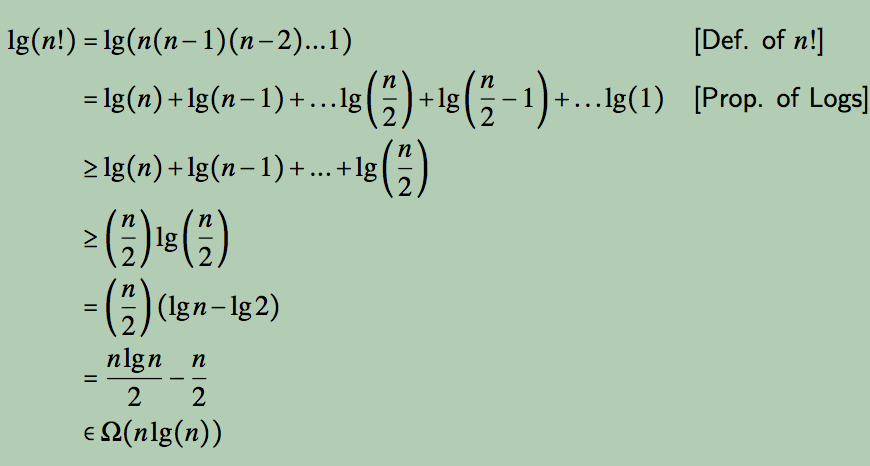 Nice! Any sorting algorithm must do at best (1/2)*(nlog n – n) comparisons: (nlog n)
46
Sorting
This is the lower bound for comparison sorts
Sorting
This is the lower bound for comparison sorts
How can non-comparison sorts work better?
Sorting
This is the lower bound for comparison sorts
How can non-comparison sorts work better?
They need to know something about the data
Sorting
This is the lower bound for comparison sorts
How can non-comparison sorts work better?
They need to know something about the data
Strings and Ints are very well ordered